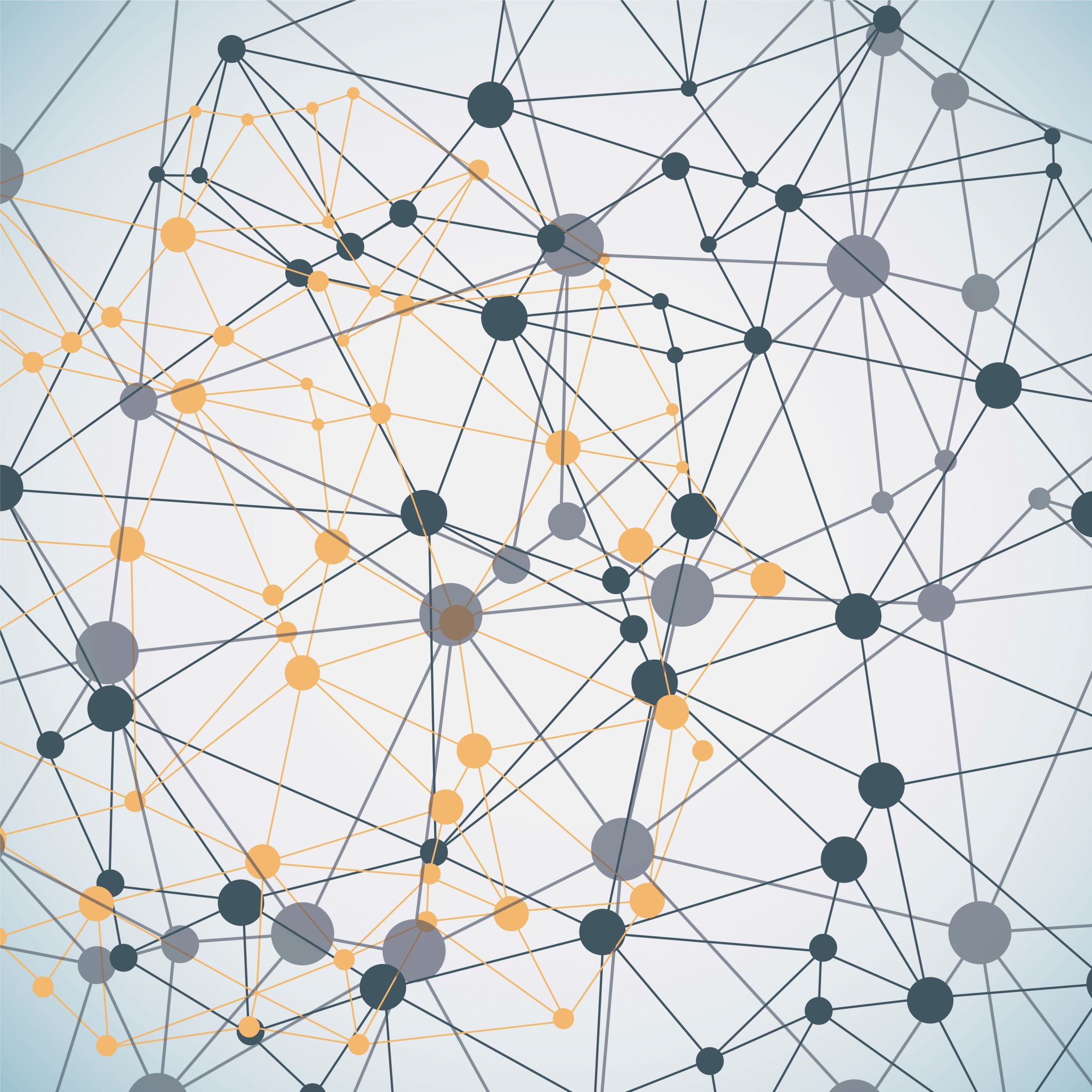 Critical Minerals and America’s Future
Presentation by Eric Miller
to the 
Senate Presidents’ Forum

Girdwood, Alaska
September 18, 2024
A Critical Issue
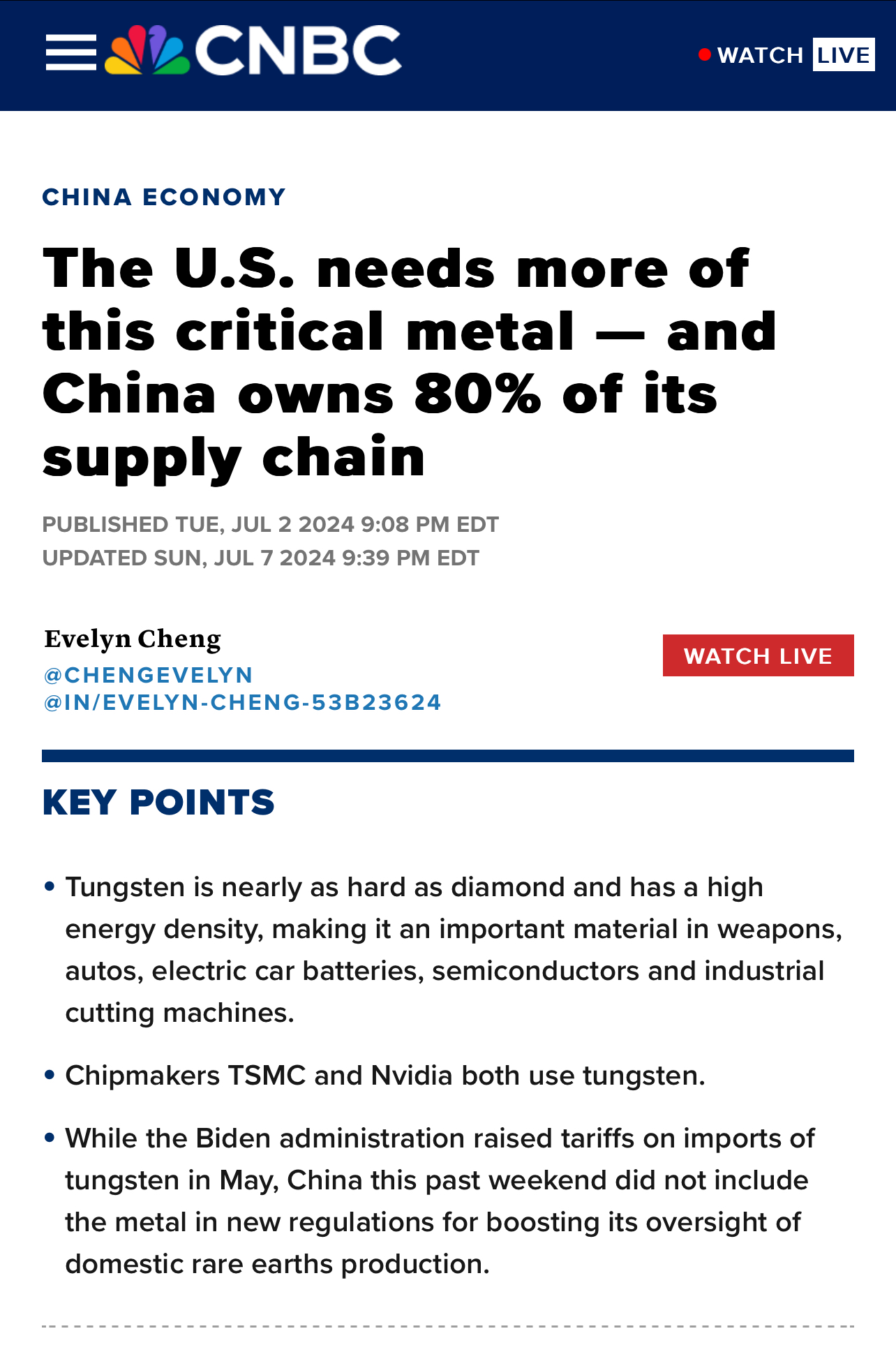 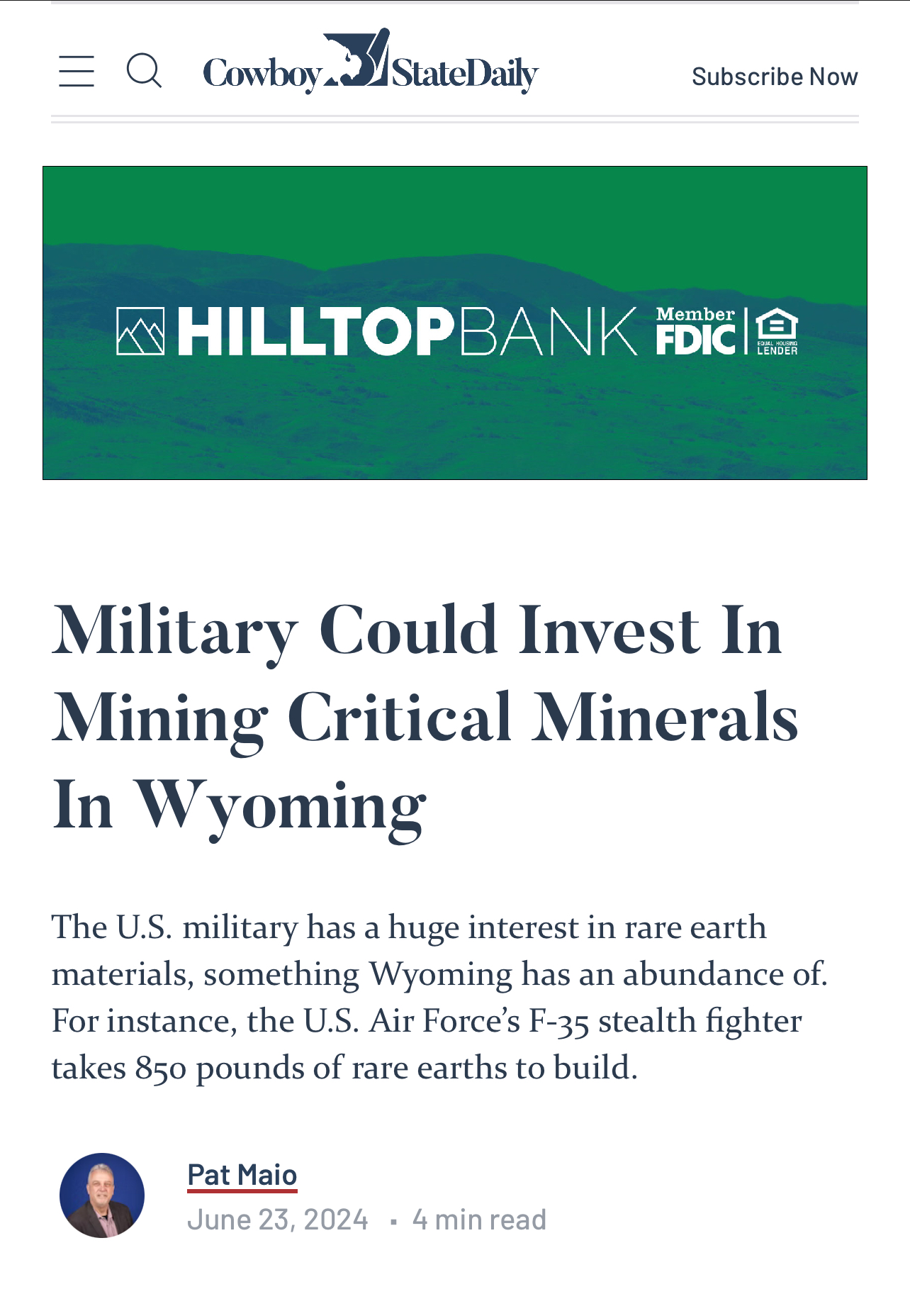 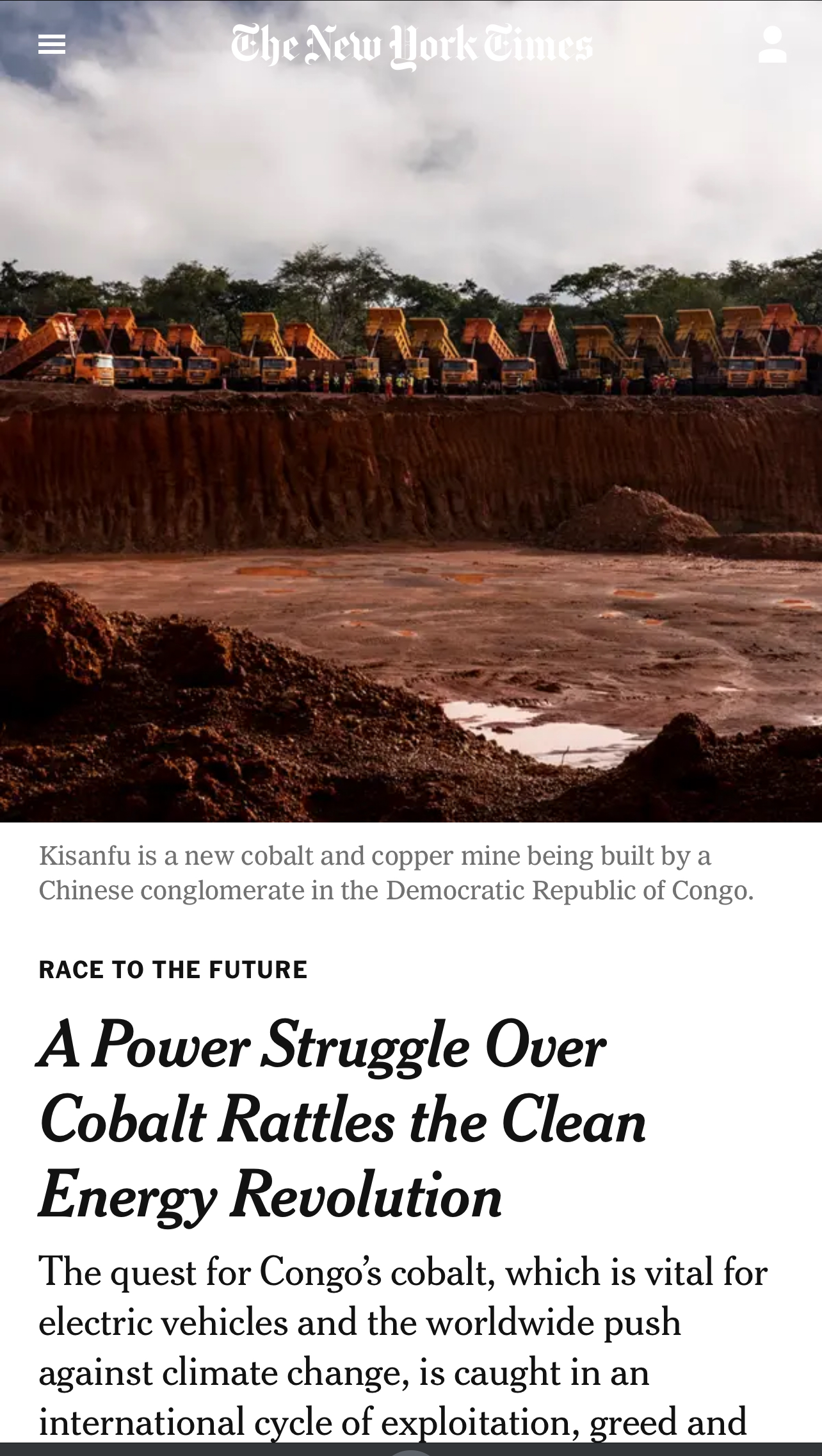 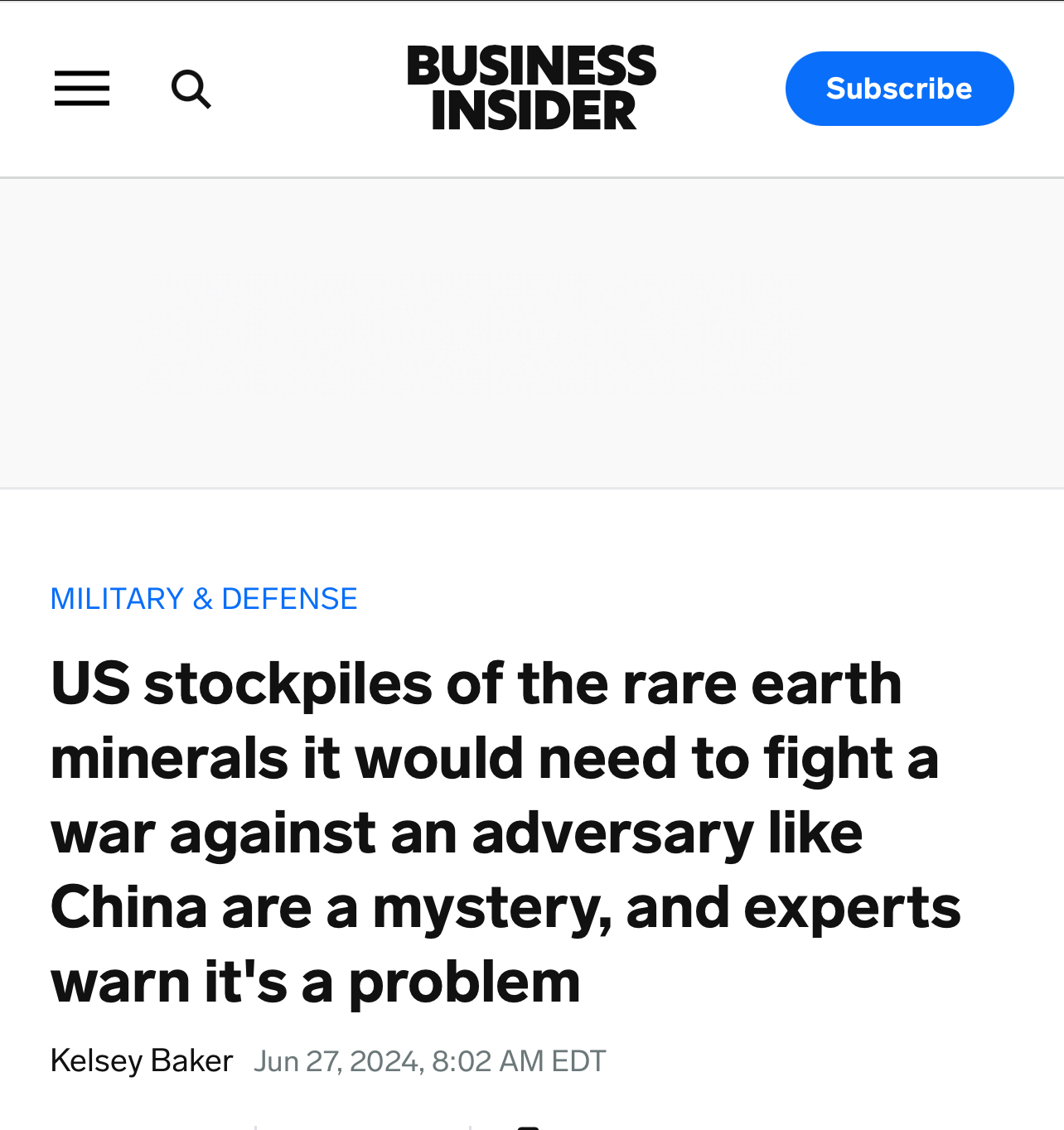 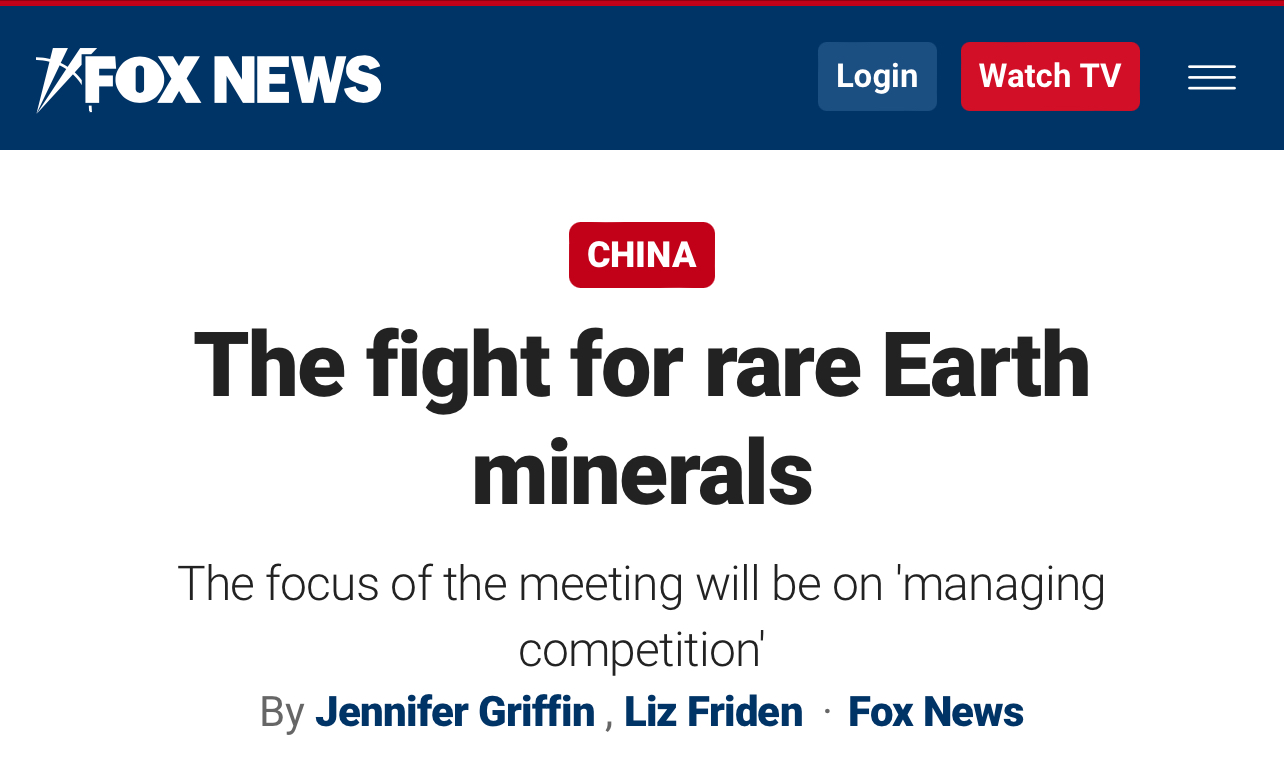 A Foundational Activity
If it is not grown, it is mined.

Mining is almost as old as humanity.

But how we do it matters greatly!
Celtic Sword
(Iron blade. Copper alloy hilt)
60 BCE
Image: Metropolitan Museum of Art. 
https://www.metmuseum.org/art/collection/search/470298?img=1
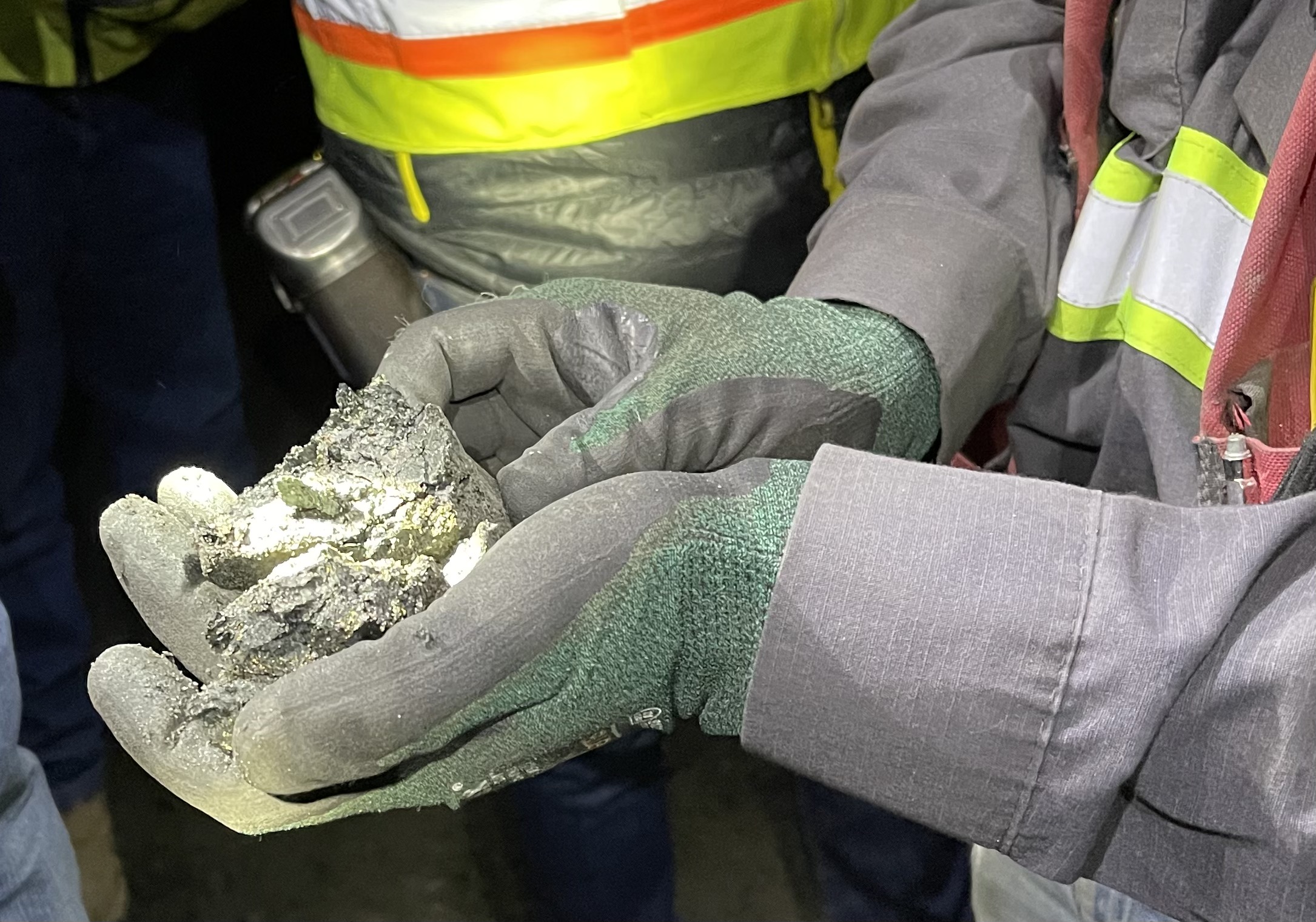 What Are Critical Minerals?
U.S. Critical Minerals List
U.S. Critical Minerals List
DOE – “Critical Materials for Energy”
Some notable differences, including Copper and Uranium.
Select Defense Uses
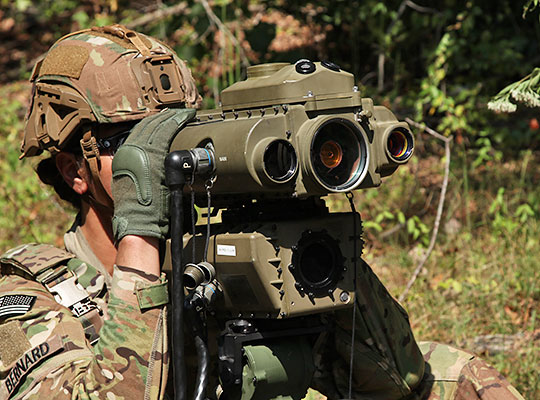 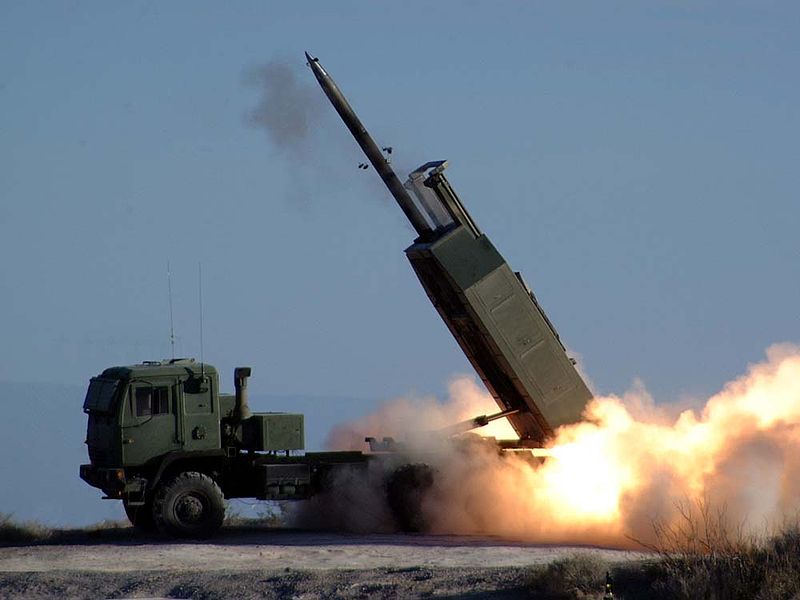 Tungsten
(HIMARS)
Neodymium
(Laser Range-Finders)
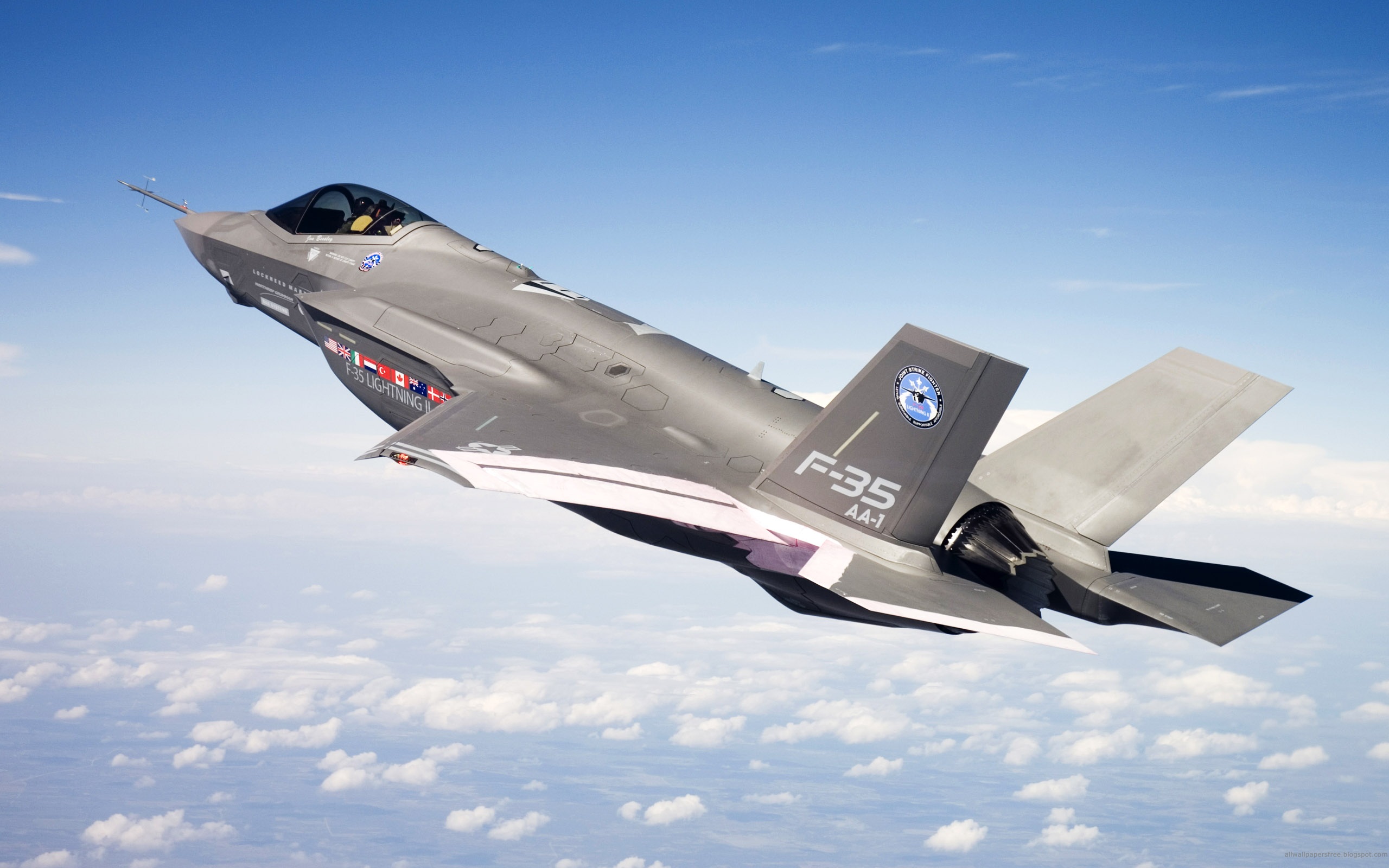 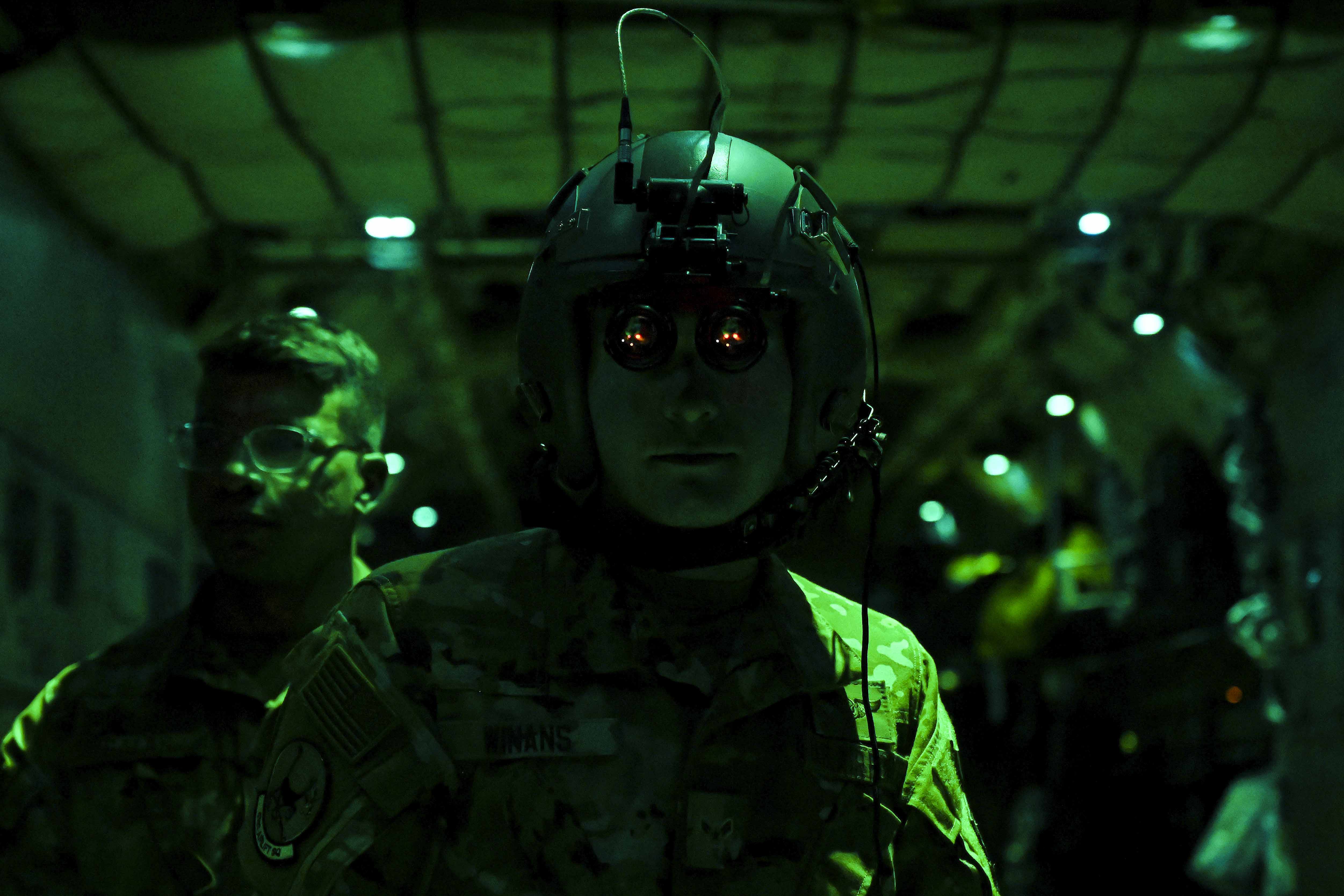 Cobalt
(Fighters)
Lanthanum
(Night Vision)
Critical Minerals: A Small but Important Segment
Top Forty Mining Companies: Share of Revenue by Commodity
Source: Mine 2023 Report. PWC
Select United States Critical Minerals Locations
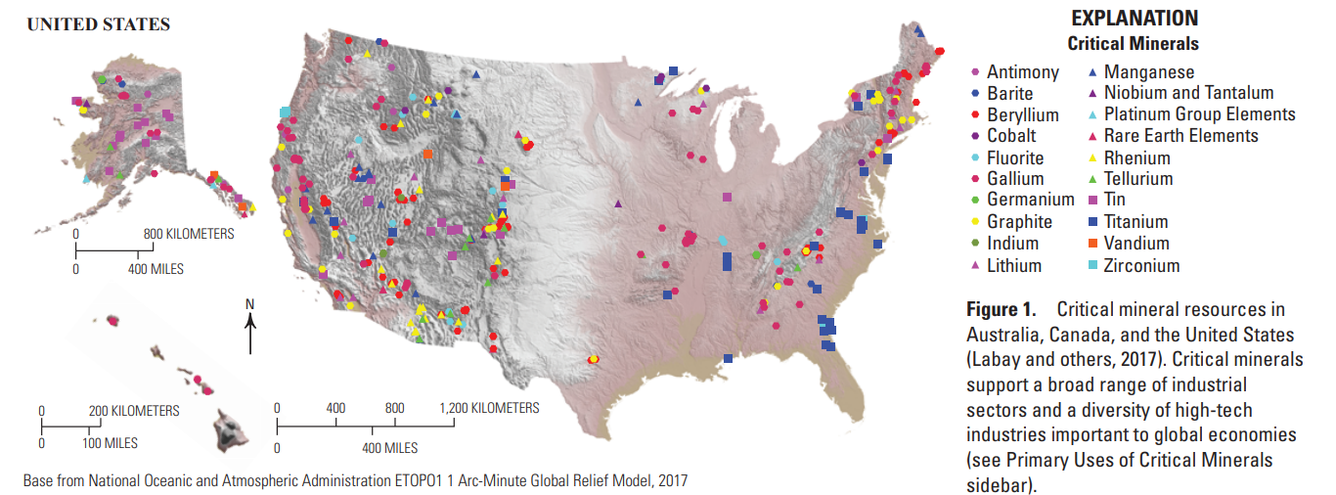 Source: U.S. Geological Survey
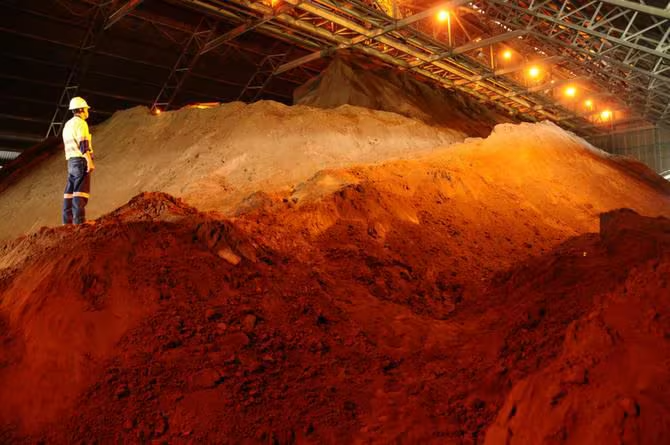 Key Vulnerabilities
U.S. Import Dependence for Select Critical Minerals
Source: U.S. Geological Survey
Where is America?Refining Capacity for Critical Minerals
Source: International Energy Agency
Critical Minerals Demand
APS Scenario, Global Critical Minerals Outlook 2024, IEA
Recycling: All of the Above
Recycling will be key to meeting future demand, it but cannot come close to meeting all requirements on its own.

Economics are crucial. Many materials today aren’t worth recycling.

Industry needs standards, especially around labelling.
Typical Battery Metals Recycling Process
Price Declines Since 2022 Peak
Source: Trading Economics
National Defense Stockpile: Nothing in the Bank
Cobalt
1990:  24,100 MT
2024:  300 MT

U.S. Market Size for Cobalt
~20,000 MT per annum

By contrast, per close market watchers, China’s stockpile agency has purchased an estimated 5000-10,000 MT in the last two years.
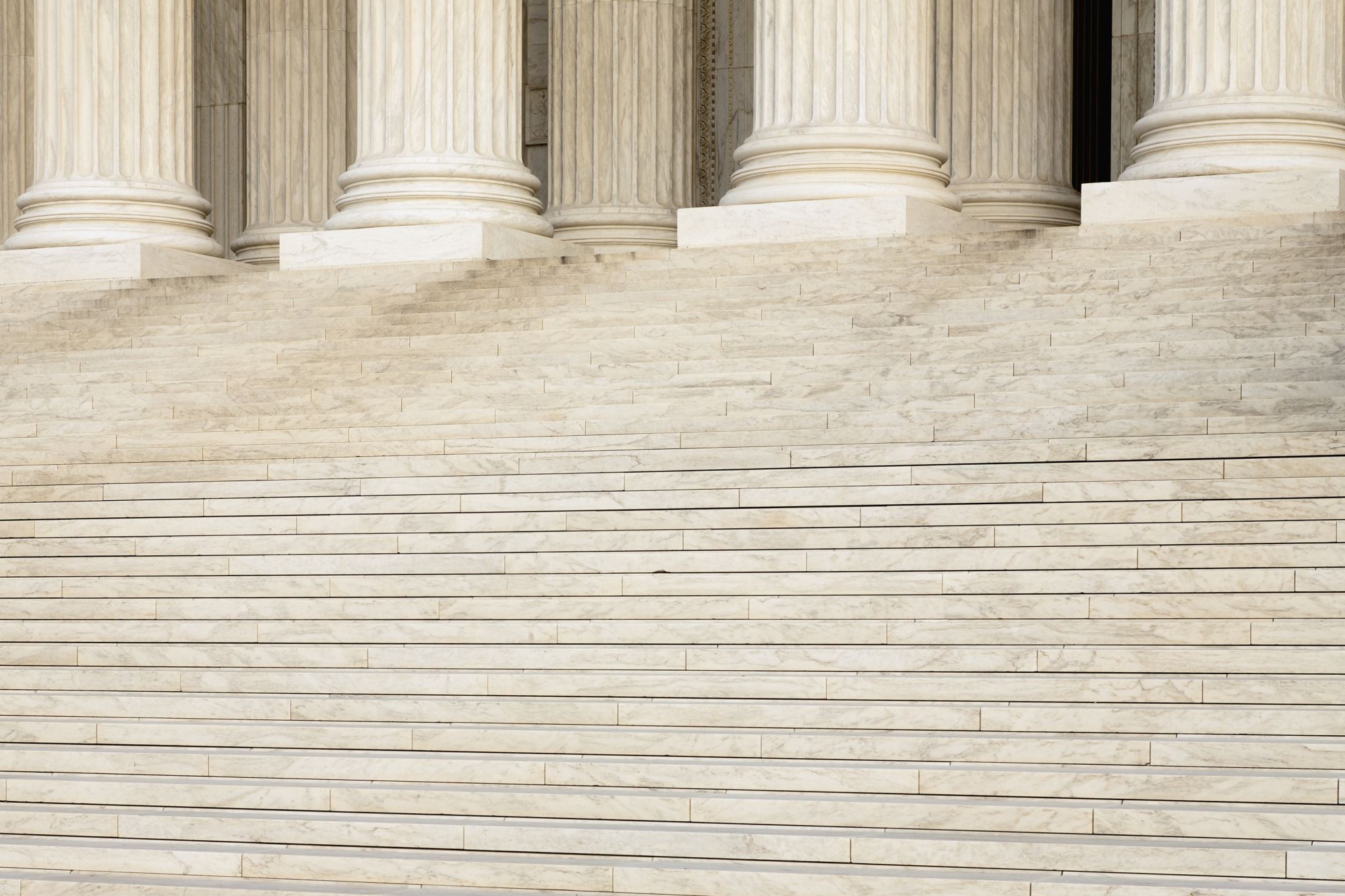 Changing the Trajectory
Changing the Trajectory
Financing includes:
DOD: Defense Production Act (DPA). Title III and new Defense Industrial Base Consortium (DIBC). Typical award is $10-45 million. Supports mining projects. 
DOE: Advanced Technology Vehicle Manufacturing Loan Program (ATVM). End product must be used in a vehicle (light-duty; heavy-duty; train; ship…). $40 billion in lending authority. Mining excluded. Processing included.
DOE: Tribal Energy Financing Program. ~$20 billion in authority. Mining and refining included.
DOE: Battery Materials Processing Grants. Awards typically are between $100-300 million. Supports the full advanced battery supply chain except extraction.
Ex-IM Bank: Critical minerals is a priority. “China Competition” and “Make More in America” Programs key instruments.
Changing the Trajectory
Policy includes:
Foreign Entity of Concern.

Minerals Security Partnership – 14 countries plus to European Union.

Resilient Resource Reserve (bipartisan support in Congress.)

Post-election – a U.S. Sovereign Wealth Fund? Both presidential candidates have voiced support. Critical minerals is the example.
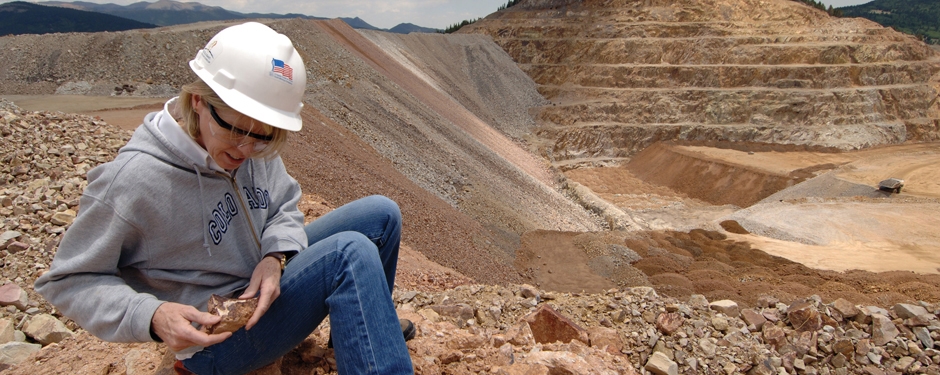 Considerations for the States
How Companies See Things
Mining is a risky, long-term business.
Critical minerals miners are often under-capitalized
Predictability in dealings with government is key.
Support for the major “studies” needed to get a mine built as well as for geological mapping is key.
Permitting takes years. A permitted mine with an approved Plan of Operations is valuable. For refineries, companies are looking to established industrial sites.
Good companies voluntarily pursue community benefit and other types of local benefit arrangements and partnerships. 
It’s increasingly standard practice for companies to prioritize environmental stewardship. They work closely with regulators and others to achieve this.
Considerations for the States
Giving a mine or a refinery the green light will typically require an array of state as well as federal permits. 
If the mine, for example, is on federal land, the regulatory structure will be different than if on private land. Involvement of Bureau of Land Management or Forest Service.
State Departments of Environment Quality have a big role throughout. Key to ensure that they are rigorous, but reasonable.
Coordination among regulators and transparency on timetables for decisions.
Pragmatism on minor changes to “plans of operations.”
Explore integrated mine to refinery production chain.
Interesting State Models
Alaska: Native American ownership
Red Dog mine. One of largest zinc operations in the world.
Land is owned by NANA – an Alaskan Native Corporation
Since 1982, operated by Teck – a major global miner

Utah: Natural Resources fund Schools
SITLA is a state agency that stewards trust lands. Generates revenue from them to fund high-quality public schools.
Permanent fund has grown from $50 million in 1994 to $3.2 billion today.
Can do land swaps with the federal government to bring lands with natural resources into SITLA stewardship. Exchanging parcels from Bear’s Ears National Park with state lands could be next.
Initial engagement with a wide array of government, community, indigenous groups, civil society entities and NGOs
Engage local partners
CommunityBenefit Agreement (CBA)Development Process
Stakeholder Mapping
Analyse community needs assessments and development plans
Scoping
Community dialogues, engagement meetings and Town Halls
Engage local stakeholders
Synthesize findings and propose approach
Share for stakeholder input and approval
Prioritize, Propose & Finalize
Formalize & Implement CBA
Sign agreement and implement the agreed deliverables
CBA in a broader Community Engagement Strategy
ONGOING ENGAGEMENT
Open houses, town halls, job fairs.
Participation in local, national and international events
Grievance mechanism
Information sharing
Volunteerism
Partnerships and collaborative strategies
COMMUNITY INVESTMENTS: “Community Benefits Agreement”
LOCAL EMPLOYMENT STRATEGIES
LOCAL PROCUREMENT STRATEGIES
RESEARCH & DEVELOPMENT
TAX & NON-TAX CONTRIBUTIONS
OTHER PARTNERSHIPS & COLLABORATIONS
Community Stakeholders  |  Indigenous Peoples  |  Local, State and Federal Governments
Academic and Research Institutions  |  Investors  | Non-Governmental Organizations
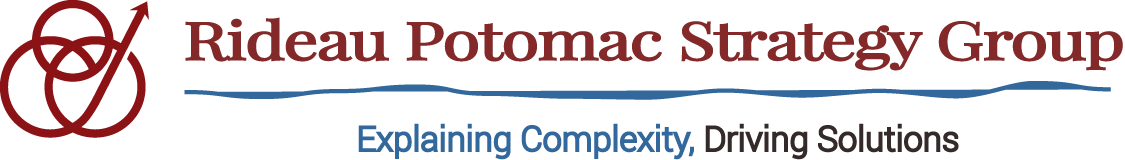 Thank you / Questions
Eric Miller
President, Rideau Potomac Strategy Group
Tel: (202) 320-6074
E-Mail: eric.miller@rideaupotomac.com